«Комплексна система управління якістю»
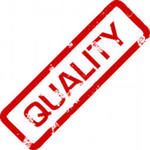 Тема 14
вступ
Одним з найважливіших чинників зростання ефективності виробництва є поліпшення якості продукції, що випускається або наданої послуги.      
Підвищення якості продукції, що випускається розцінюється в даний час, як вирішальна умова її конкурентоспроможності на внутрішньому і зовнішньому ринках.
Якість продукції, що випускається по праву можна віднести до найважливіших критеріїв діяльності будь-якого підприємства. Саме підвищення якості продукції визначає ступінь виживання фірми в умовах ринку.
Сучасним підприємствам необхідно навчитися, більш ефективно використовувати економічні, організаційні та правові важелі впливу на процес формування, забезпечення і підтримки необхідного рівня якості на всіх стадіях життєвого циклу товару.
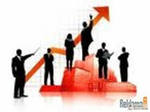 1. Сутність якості продукції та її характеристика
Якість - це сукупність властивостей продукції, що обумовлюють її придатність задовольняти певні потреби відповідно до її призначення.
Якість продукції формується на етапі розробки і забезпечується в процесі виробництва, тобто безпосередньо не пов'язане з конкретними умовами використання.
Основне місце в оцінці якості продукції займає споживач, а стандарти, закони і правила лише закріплюють і регламентують прогресивний досвід, накопичений в області якості.
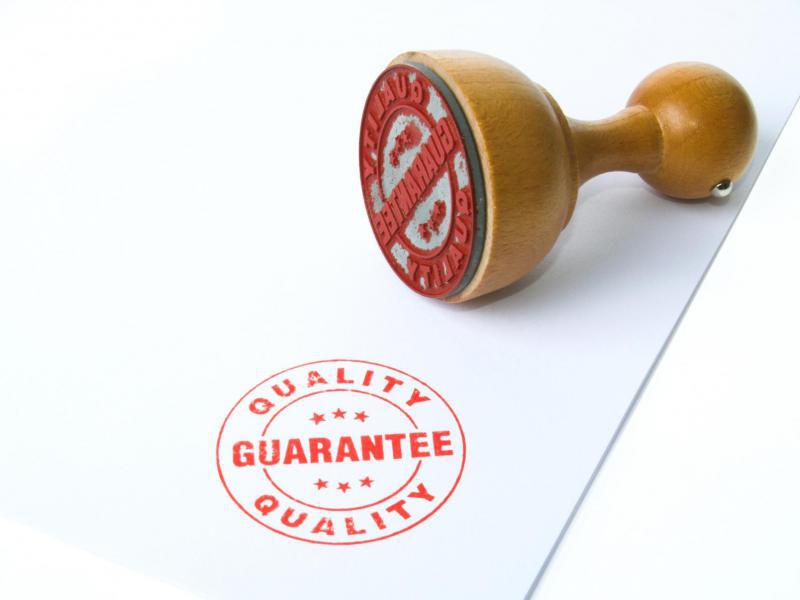 2.Якість продукції як об'єкт управління
Контроль якості - встановлення відповідності фактичного показника до його нормативного значення, встановленому ГОСТ тощо.
Управління якістю продукції (УЯП) - встановлення (В), забезпечення (З), підтримка (П) необхідного рівня якості на всіх стадіях його життєдіяльності.
                                              УЯП=В+З+П

Схема дій в системі управління якістю продукції:
3. Документація в системі якості
Система якості включає елементи, перелік яких починається з елемента «Відповідальність керівництва» і закінчується елементом «Статистичні методи». Найбільш трудомісткою і дорогою частиною системи якості є документація.
Документація в системі якості будується за ієрархічним принципом.
Типова ієрархічна система документації
4. Петля якості Найважливіші принципи управління якістю
Найважливішим елементом системи якості є життєвий цикл продукції, або «петля якості». «Петля якості» ( «спіраль якості») - концептуальна модель взаємозалежних видів діяльності, що впливають на якість на різних стадіях: від визначення потреб, до оцінки їх задоволення.          Об'єктами управління якості продукції є всі елементи, що утворюють петлю якості.
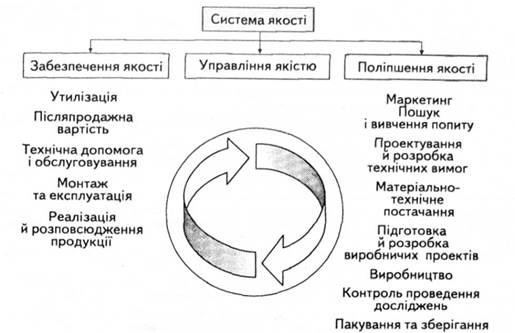 Петля якості
5. Цикл Демінга
Управління якістю продукції здійснюється циклічно і проходить через певні етапи, іменовані циклом Демінга. Реалізація такого циклу називається оборотом циклу Демінга.    Поняття циклу Демінга не обмежується лише управлінням якості продукції, а має відношення і до будь-якого управлінської і побутової діяльності. Послідовність етапів циклу Демінга показана на рис. і включає:
.
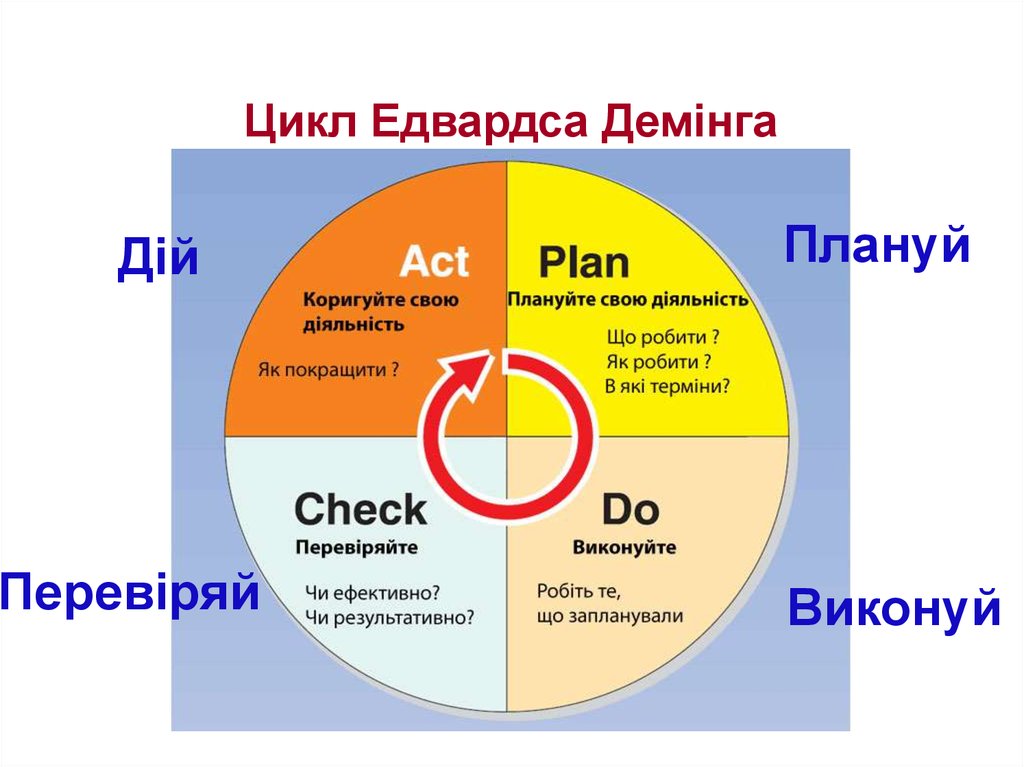 6.Системи управління якістю продукції.КСУЯП,СМЯ
Система управління якістю продукції (англ. Product quality control system) - Сукупність керуючих органів і об'єктів управління, взаємодіючих за допомогою матеріально-технічних і інформаційних засобів при управлінні якістю продукції.
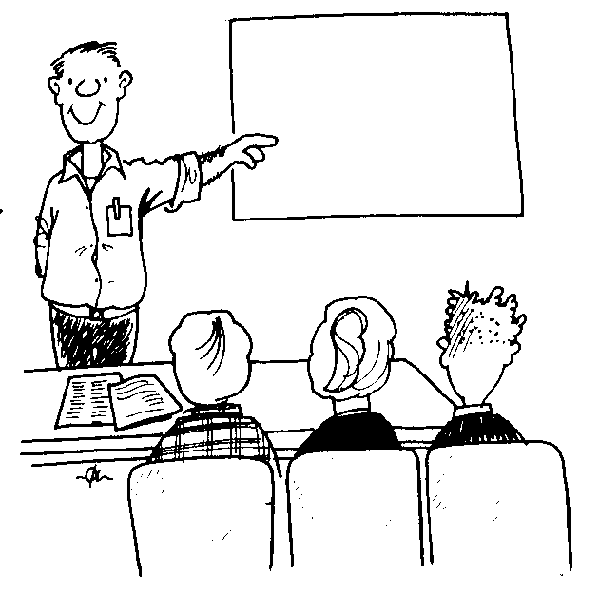 Система управління якістю продукції
КСУЯП, СМЯ
7. КСУЯП
- це сукупність заходів, методів і засобів, за допомогою яких цілеспрямовано встановлюється, забезпечується і підтримується на основних стадіях життєвого циклу рівень якості продукції, що відповідає потребам народного господарства і населення.
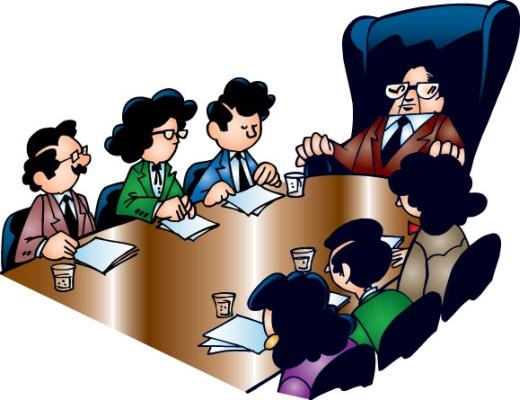 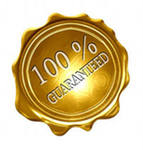 При функціонуванні КСУЯП вирішувалися наступні завдання:
.
Комплексна система управління якістю продукції повинна розроблятися таким чином, щоб в ній була передбачена можливість вдосконалення в подальшій роботі, після вивчення вимог кінцевих споживачів до якості продукції і на підставі даних, отриманих в результаті науково-технічних прогнозів розвитку сучасних технологій в певній галузі промисловості. При цьому дуже важливо спиратися на досягнення передового досвіду в інших галузях вітчизняних і зарубіжних підприємств, своєчасно впроваджувати останні досягнення науково-технічного прогресу в сфери управління виробництвом.
       В даний час понад 16 тис. Підприємств і об'єднань впровадило КСУЯП. На тих підприємствах, де діє система, знизилися терміни освоєння нових видів продукції, скоротилися втрати від шлюбу, підвищилася продуктивність праці, підвищилася питома вага продукції вищої категорії якості в загальному обсязі виробництва в 2-4 рази.
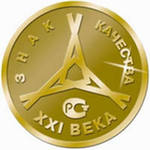 8. Система 
Менеджменту якості (СМЯ). 
- це система, що забезпечує ефективну роботу підприємства, в тому числі і в галузі управління якістю продукції, що випускається. Найбільш ефективними при створенні СМЯ вважаються вимоги, зафіксовані в стандартах ISO серії 9000.
В процесі розробки і впровадження СМЯ в організації необхідно пройти 3 основних етапи:
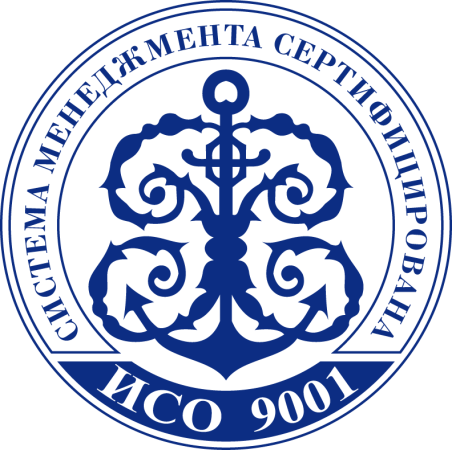 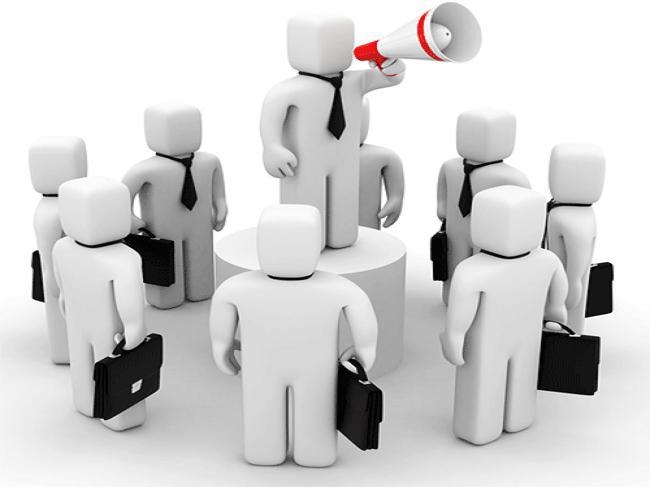 Структура документації СМЯ складається з наступних рівнів:
9. Впровадження системи менеджменту якості на підприємстві          
Для підприємства впровадження СМЯ означає поліпшення результатів діяльності, підвищення ринкової частки, збільшення оборотності вкладень, і, як результат, зростання доходів. Для суспільства в цілому, зростання кількості підприємств, що впровадили СМЯ, може мати позитивний вплив, оскільки такі підприємства зменшують негативний вплив на екологію, покращують умови праці працівників і підвищують загальну безпеку виробництва.
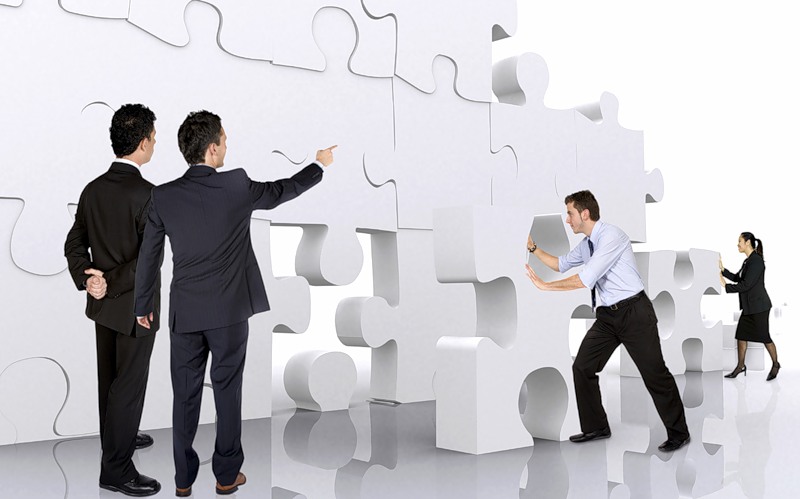 10.Що дає підприємству СМЯ?
Для підвищення ефективності діяльності підприємства розроблена система менеджменту якості (СМЯ). Вона дозволяє поліпшити роботу підприємства для задоволення вимог споживачів. 
       Основними завданнями цієї системи є вивчення потреб споживачів, забезпечення стабільного випуску продукції в повній відповідності з вимогами нормативно-законодавчих актів. За допомогою системи менеджменту якості здійснюється контроль за дотриманням стандартів і створюється ефективна система управління діяльністю підприємства. Одним словом, впровадження СМЯ забезпечує отримання якісних результатів діяльності, як всього підприємства, так і кожного його працівника.
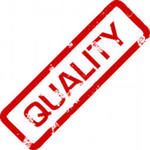 1) забезпечити стабільний випуск високоякісної продукції;
2) збільшити обсяг виробництва і знайти ринки для її реалізації;
3) підвищити можливі продажі продукції за вищими цінами;
4) вирішити проблему конкурентоспроможності продукції і стабільного фінансового стану.
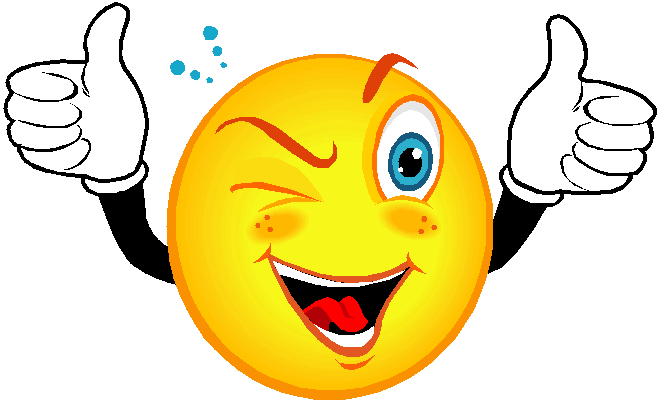 Висновок
Управління якістю стає основою управління діяльністю будь-якої організації. Лідерство керівників, залучення персоналу, орієнтація на споживача і розвиток партнерських відносин з постачальниками, системний і процесний підходи, прийняття рішень на основі фактів і постійне поліпшення діяльності - всі ці принципи управління якістю в даний час є основою реалізації ефективної стратегії розвитку промислових підприємств.